Race & Restoration Summit
Joining God in Healing the Church from the Sin of Racism
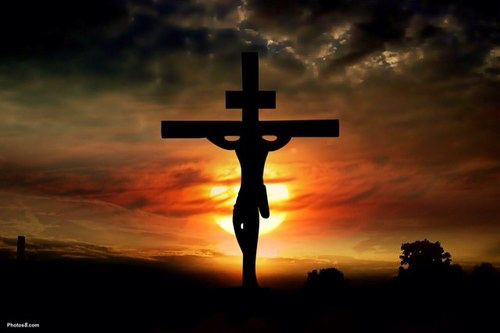 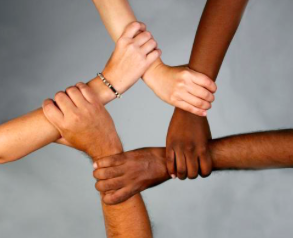 “How can we ensure that the purity of the Gospel is maintained and that we are not distracted by a focus on ethnicity as we pursue God’s Great Commission?”
1. Suspend Your Disbelief
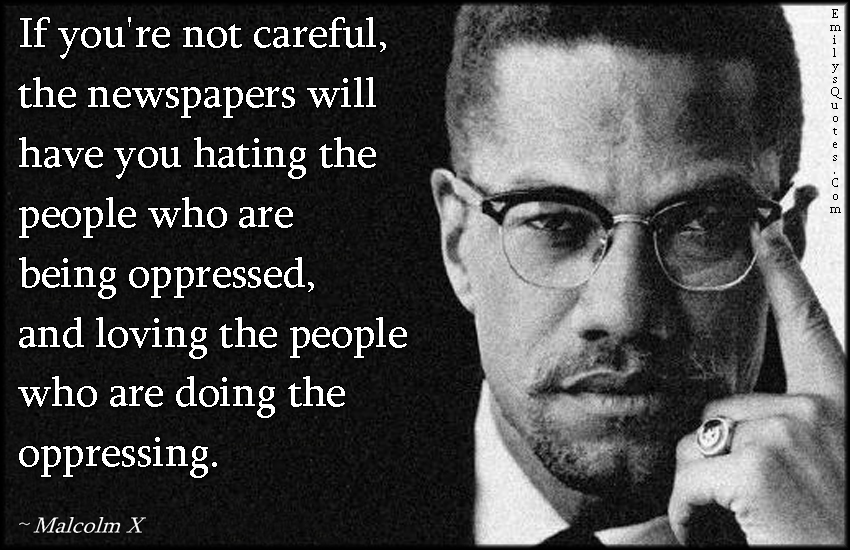 2. Cultivate Kingdom Eyesight
“But when He saw the multitudes, He was moved with compassion for them, because they were weary and scattered, like sheep having no shepherd. Then He said to His disciples, “The harvest truly is plentiful, but the laborers are few.  Therefore pray the Lord of the harvest to send out laborers into His harvest.””
				- Matthew 9:36-38  (NKJV)
3. Seek Purposeful Relationships
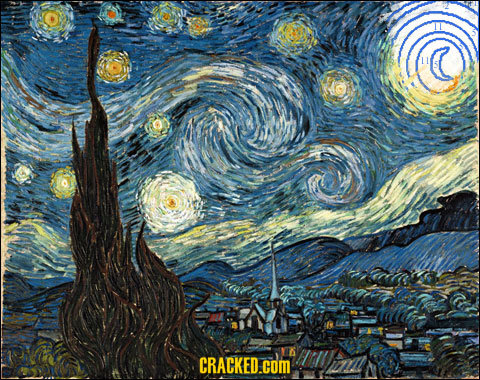 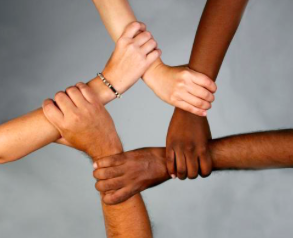 Mission?
Race & Restoration Summit
Joining God in Healing the Church from the Sin of Racism
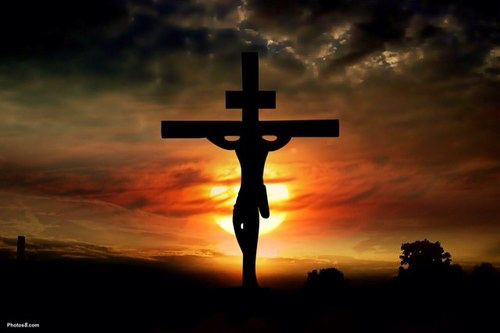